ESGG - Brexit Update
Tori Morgan
NFU Combinable Crops Adviser
Tori.morgan@nfu.org.uk 
@torimorgan91
BREXIT and AGRICULTUREThe Challenge Ahead
THE PROCESS
No negotiation without notification: EU (Notification of Withdrawal) Bill now enacted.
Article 50 triggered 29 March 2017 – EC must now adopts negotiating “guidelines”. EU Summit 29 April 2017
Two year process – can be extended by unanimous agreement – to negotiate “withdrawal agreement.” 
Question over agreement on “future relationship” 
French elections April/May 2017, German elections Autumn 2017.
UK Parliamentary (and EU Parl) approval required
Great Repeal Bill & other legislation
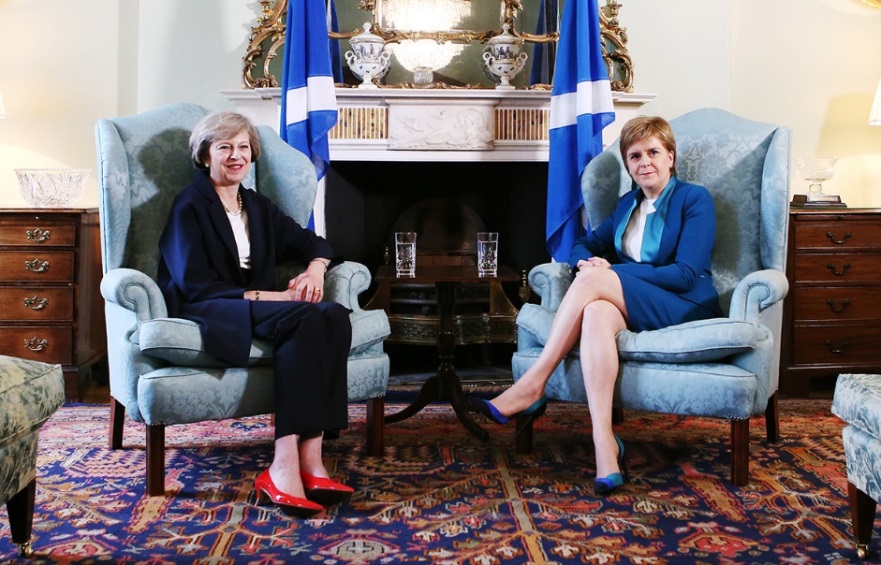 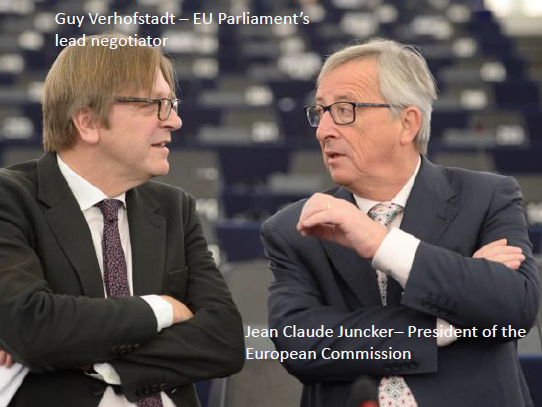 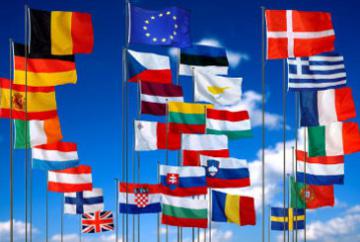 POLITICS!
[Speaker Notes: 1st picture – Teresa May and Nicola Sturgeon
2nd picture – Guy Verhofstadt, EU Parliament lead negotiator and Jean Claude Junker, President of European Commission
3rd pictue – 27 member states]
NFU’s Policy Priorities
As we negotiate our exit from the EU, and forge a new trading relationship with the rest of the world, it is critical that UK farming is supported in being productive, efficient and sustainable.

FOR OUR WELLBEING: A safe and affordable domestic supply of food, which British people trust. Without this, we would undermine our food security, relying on imports produced to different environmental and welfare standards and under food safety systems over which we have no control

FOR OUR ENVIRONMENT: Our cherished local countryside and the environmental benefits the public value so much. Farmers are proud to be responsible for the upkeep of over 70% of the UK landmass, and will continue to be as long as they run viable businesses and with appropriate incentives and rewards.

FOR OUR ECONOMY: Providing jobs and driving growth in rural communities and the wider economy. Farmers deliver the raw materials for a domestic food industry that employs over 3.9m people and which, as the UK’s largest manufacturing sector, generates £108bn in value for the UK economy. Farm businesses are also the bedrock of the rural economy, through agriculture and other industries such as renewable energy and tourism.
NFU’s Policy Priorities
Focus is on the four main policy areas of:
DOMESTIC AGRICULTURAL POLICY
TRADE
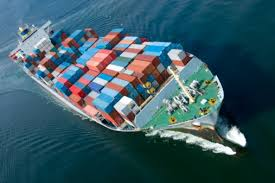 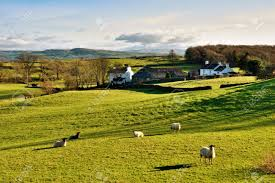 REGULATION
LABOUR
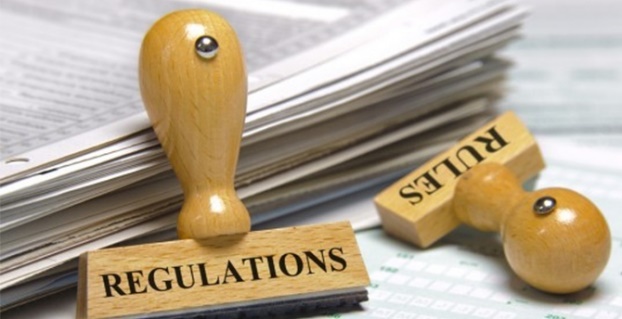 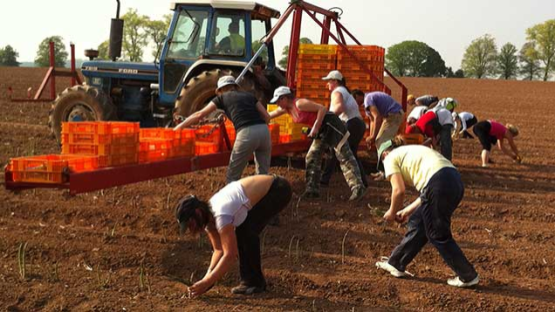 TRADE
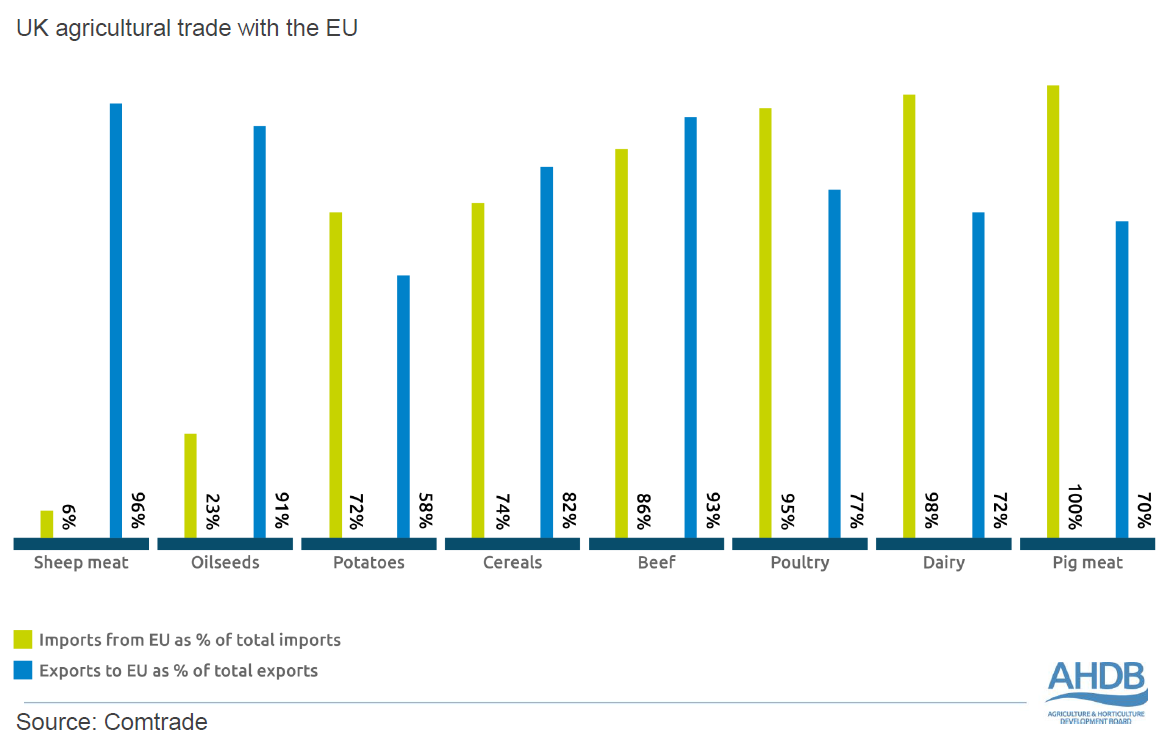 Trade – why does this matter to Cereal & Oilseeds sector?
UK wheat & barley IMPORTS 2015/16
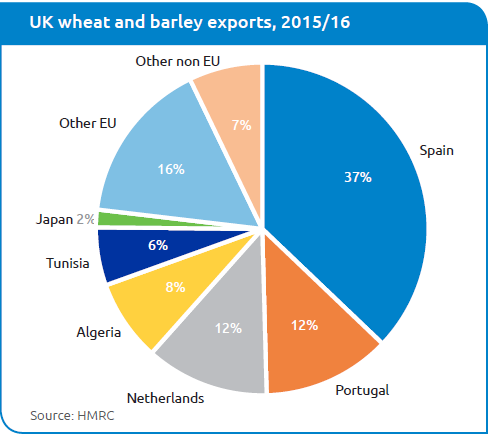 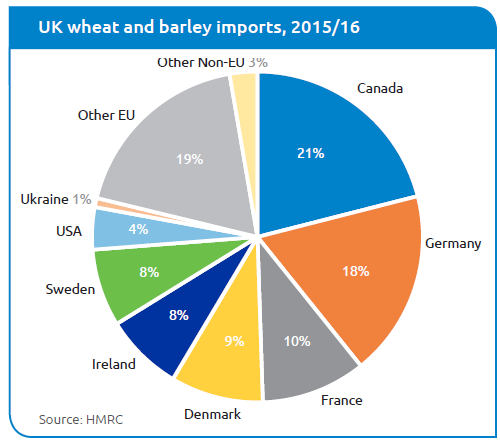 UK wheat & barley EXPORTS 2015/16
Transition in Agricultural Policy
Productivity
NEGATIVE OUTCOMES ON TRADE, LABOUR & REGULATION
Productivity
Innovation, skills & knowledge
Grants & Loans
Productivity
Resource Efficiency
Direct Support
Volatility
TRANSITION
Other
Financial measures
Environment
Environmental schemes
POSITIVE OUTCOMES ON TRADE, LABOUR & REGULATION
Environment
Environment
Volatility
Volatility
2019
[Speaker Notes: Volatility mitigation through a direct payment open to all
Broad farmed environment scheme, voluntary, accessible to all
Farmed env scheme for designated areas (e.g. SSSI, National Parks) by application
Productivity measures (e.g. capital grants) by application
Animal and Plant health measures
Promotion of British Produce (e.g. facilitation and promotion of exports, assurance schemes) by application

Budget requirements not known until clarity over future trading arrangements (e.g. lamb exports and imports) 
Too early to define the detail of policy instruments needed or relative weighting that they should be given. But need to develop thinking beyond the framework set out.]
Seed issues
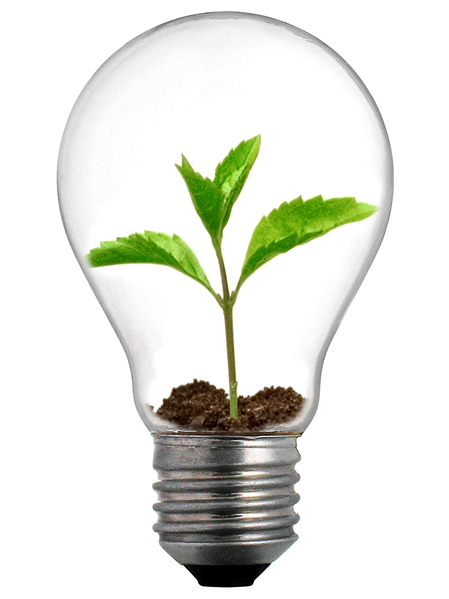 PVR – how will this work? 

CPVO – can we be members?

Variety registration - Common catalogue and national listing

Investing in innovation
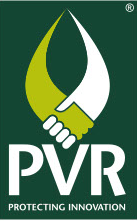 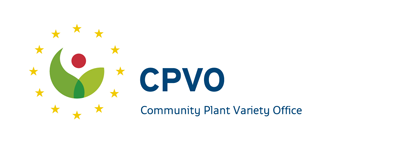